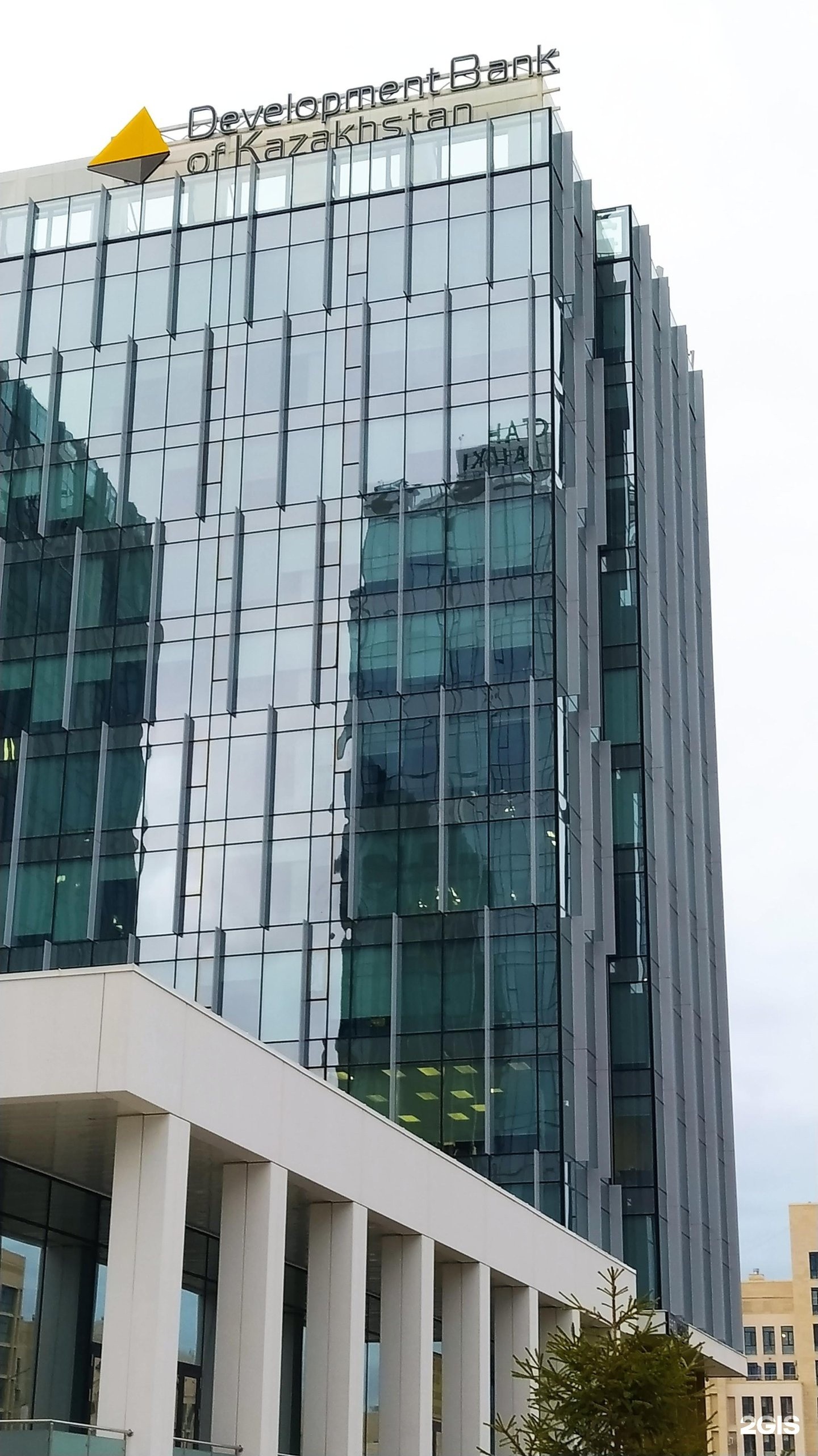 «Қазақстанның Даму Банкі» АҚ
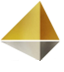 ҚДБ ҰЛТТЫҚ ЭКОНОМИКАНЫҢ ТҰРАҚТЫ ДАМУЫНА ЫҚПАЛ ЕТЕДІ
2022 ЖЫЛҒЫ НЕГІЗГІ ОҚИҒАЛАР
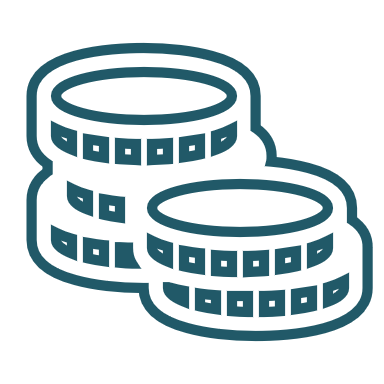 685,1
млрд теңгеге
Банк тобы өңдеу өнеркәсібіндегі (94,6%) және инфрақұрылымдағы (5,4%) 30 жобаға инвестиция құйды. Экспорт алдындағы 23 операция, лизингтік мәмілелер мен банкаралық кредиттеу (БАК) жобаларын қаржыландырды.
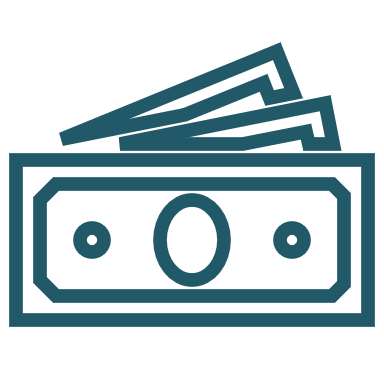 3 943
Активтер, млрд теңге
3 328
Міндеттемелер, млрд теңге
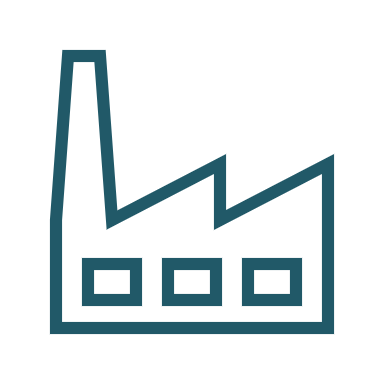 51
Құны 586,6 млрд теңге құрайтын 56 ЖОБА пайдалануға берілді
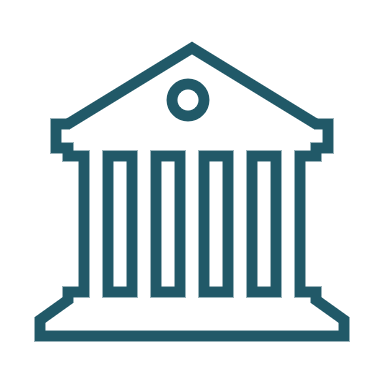 614
Меншікті капитал, млрд теңге
ЖҰМЫС ОРНЫ*
жобалық қуаттарда құрылды
5 856
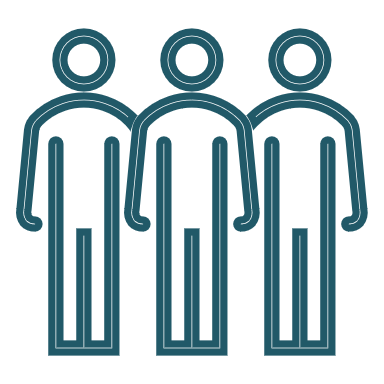 Шоғырландырылған таза пайда, млрд теңге
34,1
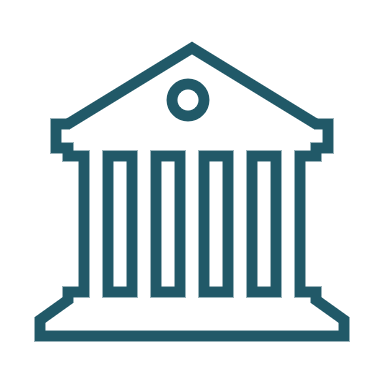 1 331
млрд теңгеге ҚДБ тобы қарыз тартты, оның ішінде 57,9%-ы нарықтық қарыз.
15,7
млрд теңгеге 2021 жылдың қорытындысы бойынша Жалғыз акционерге дивидендтер төленді
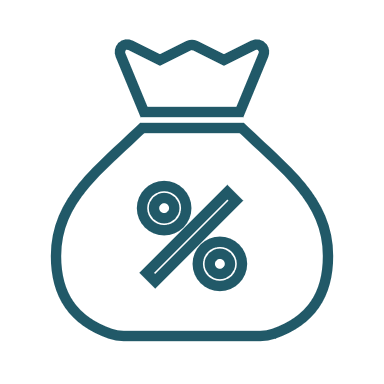 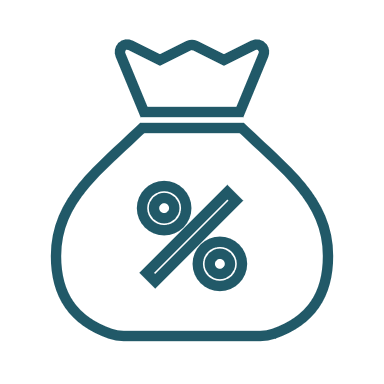 млрд теңгеге корпоративтік табыс салығы төленді
млн АҚШ долларына
Банктің еурооблигацияларының 6-шы шығарылымы толық өтелді
1 264
12,5
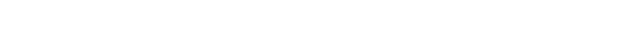 * ҚДБ құрылған сәттен бастап : 33 193 жұмыс орны құрылды және 135 инвестициялық жоба қаржыландырылды.
2
ҚДБ КРЕДИТТІК ҚЫЗМЕТІН РЕФОРМАЛАУ
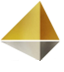 Мемлекет басшысының 2022 жылғы 11 қаңтарда Қазақстан Республикасы Парламенті Мәжілісінің пленарлық отырысында берген тапсырмасы бойынша, Банк өзінің бизнес-процестерін және кредиттік саясатын трансформациялау бойынша жұмыс жүргізді. Жаңа экономикалық ақиқаттар тұрғысынан ҚДБ жеке секторды қамтуды ұлғайта отырып, экономиканың тұрақты өсуін қамтамасыз ету үшін азық-түлік қауіпсіздігін, импортты алмастыру мен экспортты, логистиканы, жоғарғы және орта қайта бөлу өндірістерін қамтамасыз ету жөніндегі жобаларды қаржыландыруға баса назар аударады.
Кредиттік қызмет процестерін оңтайландыру
Көрсетілетін қызметтерге қолжетімділікті кеңейту
Ашықтықты арттыру
МЕМЛЕКЕТТІК-ЖЕКЕ МЕНШІК ӘРІПТЕСТІК (МЖӘ), КВАЗИМЕМЛЕКЕТТІК СЕКТОР ЖОБАЛАРЫНА, мемлекеттің үлесі 50%-дан асатын жобаларға ҚАТЫСУ ШЕКТЕЛДІ
«ӨНЕРКӘСІПТІ ДАМЫТУ ҚОРЫ» АҚ (ӨДҚ) ҚОЛДАУДЫҢ КРЕДИТТІК ҚҰРАЛДАРЫНЫҢ ЖЕЛІСІ КЕҢЕЙТІЛДІ: инвестициялық кредит, айналым капиталын қаржыландыру және жеке лизингтік компанияларды қорландыру
Жобалардың сапасын жақсарту үшін кредиттік тәуекелі төмен жобалар бойынша КЕПІЛМЕН ҚАМТАМАСЫЗ ЕТУГЕ ҚОЙЫЛАТЫН ТАЛАПТАР ТӨМЕНДЕТІЛДІ 
Экспорттық қаржыландыру шеңберінде Банктің құралдары арқылы қолдауды қамтуды ұлғайту мақсатында ІРІ ЖҮЙЕ ҚҰРАУШЫ КӘСІПОРЫНДАРДЫҢ МЕМЛЕКЕТТІК БАҒДАРЛАМАЛАР ШЕҢБЕРІНДЕ АЛҒАН ҚАРАЖАТЫН ПАЙДАЛАНУ МҮМКІНДІГІ АЛЫНЫП ТАСТАЛДЫ
Өтініш беруші компаниялар мен қарыз алушылардың түпкілікті бенефициарлары туралы ақпаратты ашу 
ҚДБ САЙТЫНДА экспорттық операциялар шеңберінде қаралатын жобалардың тізбесі бойынша АҚПАРАТТЫ ҚАМТАМАСЫЗ ЕТУ
ҚДБ-ның қолданыстағы қарыз алушыларымен үлестес емес жаңа жобаларды тарту арқылы ҚДБ ҚАРЫЗ АЛУШЫЛАРЫН ӘРТАРАПТАНДЫРУ ЖҮЗЕГЕ АСЫРЫЛАДЫ
Клиенттердің өтінімдерін қарау мерзімі екі есеге (153-тен 73 жұмыс күніне дейін) ҚЫСҚАРДЫ
Кредиттік өтінімдерді қабылдау және қарау бойынша ЦИФРЛЫҚ ПЛАТФОРМАНЫ ЕНГІЗДІ
«Банк-Клиент» қашықтан ЦИФРЛЫҚ БАНК СЕРВИСІН іске қосты
ҚДБ құрылымында ЭКСПОРТТЫ КРЕДИТТЕУ ЖӨНІНДЕГІ ФРОНТ-БЛОК бөлінді
3
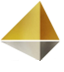 Мемлекет басшысының негізгі басымдықтары - Қазақстанның Даму Банкі үшін БАҒЫТ-бағдар
VIII шақырылымдағы Парламенттің бірінші сессиясы2023 жылғы 29 наурыз
Мемлекет басшысының қатысуымен кеңейтілген Үкімет отырысы2023 жылғы 19 сәуір
«Қазақстанның Даму Банкі» АҚ-ның 2024-2033 жылдарға арналған жаңа Даму стратегиясы:
Инфрақұрылымдық даму тәсілдерін қайта қарау 
Инженерлік, әлеуметтік инфрақұрылымды жаңғырту және құру
Суландыру каналдарын ауқымды реконструкциялау
Суды үнемдеудің тиімді технологияларын енгізу
Жылумен және сумен жабдықтау, су бұру желілерінің тозу көрсеткіштерін 40%-ға дейін төмендету
Бизнес пен инвестициялар үшін қолайлы жағдайлар жасау үшін отандық банктерді тарту
Ірі инвестициялық және инфрақұрылымдық жобаларды кредиттеу үшін банк секторының мүмкіндіктерін кеңейту
Қосылған құны жоғары өнім өндірісіне инвестициялар тартуға және технологиялық экспортты ынталандыруға салықтық жеңілдіктерді қайта бағыттау
Транскаспий халықаралық көлік бағдары, Солтүстік-Оңтүстік
Көлік және логистика
экспортқа бағдарланған салаларды қолдау
Экспорт
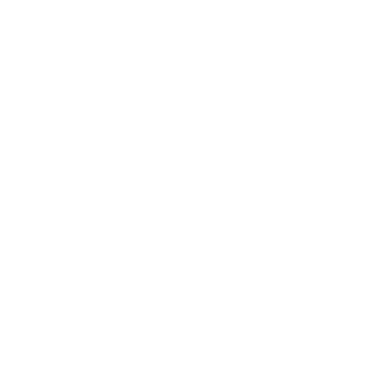 ауыл шаруашылығы өнімдерін өткізу және сақтау үшін инфрақұрылымды дамыту
импортты алмастыру
Азық-түлік қауіпсіздігі
Елдегі коммуналдық инфрақұрылымды жаңғырту:
    - жылу желілері
    - су ресурстарын басқару
Транзиттік дәліздердің жүк айналымы мен өткізу қабілетін арттыру
Технологиялар
Жаңартылатын энергия көздері (ЖЭК) салаларында 
 өңдеу өнеркәсібінде
Ауыл шаруашылығы өнімдерін сақтау және өткізу үшін заманауи инфрақұрылым құру бойынша жұмысты жеделдету
Азық-түлік қауіпсіздігін қамтамасыз етуге баса назар аудару
энергиялық тиімді жобалар, ЖЭК 
 су ресурстарын басқару, қалдықтарды басқару
Жасыл жобалар, ESG
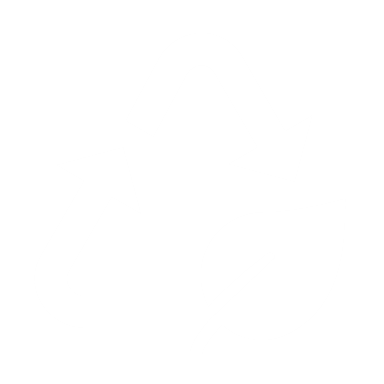 Нақты индустрияландыруға, өндірісті оқшаулауға, инфрақұрылымды жаңғыртуға шоғырлану
Экономиканы әртараптандыруға, оны индустрияландыруға және инвестициялар тартуға бағытталу
4
ҚДБ кредиттік портфелі
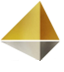 ҚДБ жалпы құны 8 трлн теңгеге және мақұлданған қарыз сомасы 3,9 млрд теңгеге 70 инвестициялық жоба мен 24 экспорттық операцияларға қаржылық қолдау көрсетеді*
Кредиттік портфельдің аймақтық құрылымы
Қорландыру көздері бойынша кредиттік портфель,
 млрд теңге
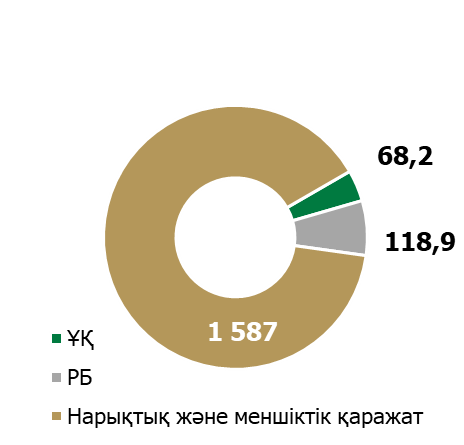 Кредиттік портфельдің салалық құрылымы
 1,77 трлн теңге
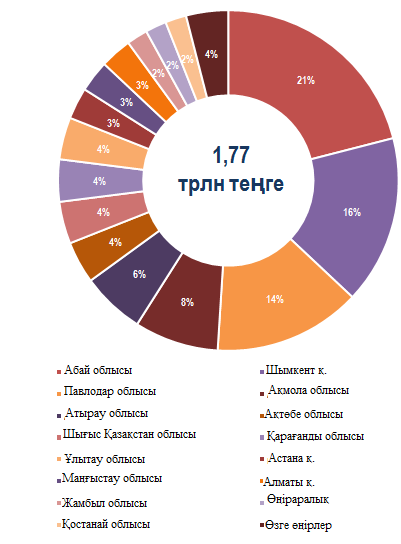 21 169  жаңа жұмыс орны
94
жоба
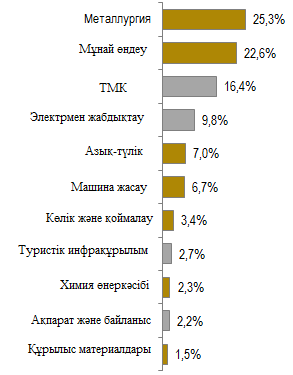 7 262
14
7
1 564
2
2 860
450
10
1 794
21
2 677
14
2022 жылғы әлеуметтік-экономикалық нәтижелер
10
705
2 690
млрд теңге
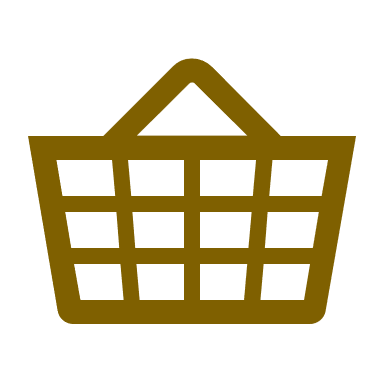 4
1 075
Түсім
5
1 012
Өнім экспорты
1 262
млрд теңге
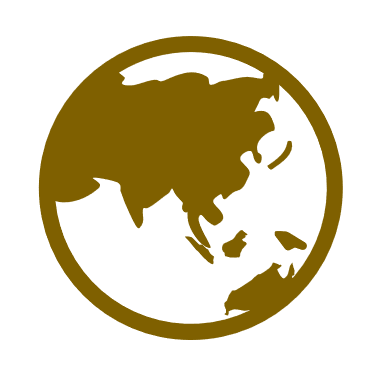 4
262
3
1 508
796
млрд теңге
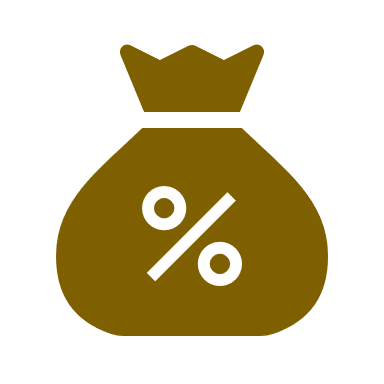 Салықтар
1 160
бірлік
Жаңа жұмыс орындары
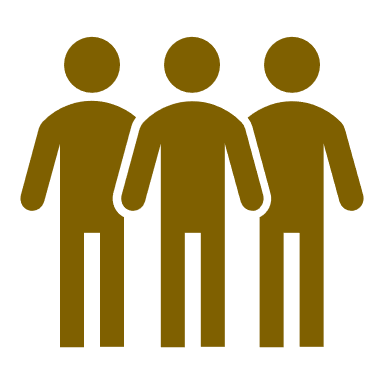 **Кәсіпорынның борыштық міндеттемелеріндегі ҚДБ ұсынған қаржы құралдарының үлесі ескеріле отырып есептеледі
5
* 1 АҚШ доллары үшін 462,65 теңге бағамы бойынша
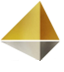 ҚАЗАҚСТАНДАҒЫ ЖЭК-ТІҢ 20%-Ы ҚДБ ҚОЛДАУЫМЕН ІСКЕ АСЫРЫЛДЫ
01.02.2023 ж. жағдай бойынша Банктің ЖЭК жобаларын қаржыландыруының жалпы көлемі 179,5 млрд. теңгені құрады
Осы жобалардың жалпы белгіленген қуаты - 560,0 МВт, оның ішінде КЭС - 220 МВт, ЖЭС - 300 МВт, СЭС – 40 МВт.
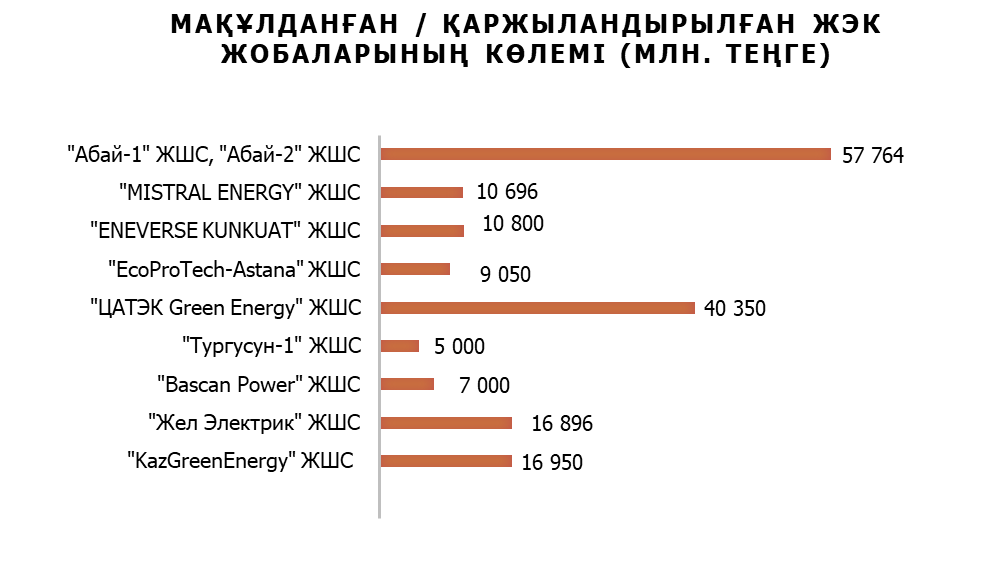 6
ӨҢДЕУШІ САЛАДАҒЫ ҚОЛДАУ КӨРСЕТІЛГЕН ИНВЕСТИЦИЯЛЫҚ ЖОБАЛАРДЫҢ МЫСАЛДАРЫ
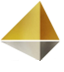 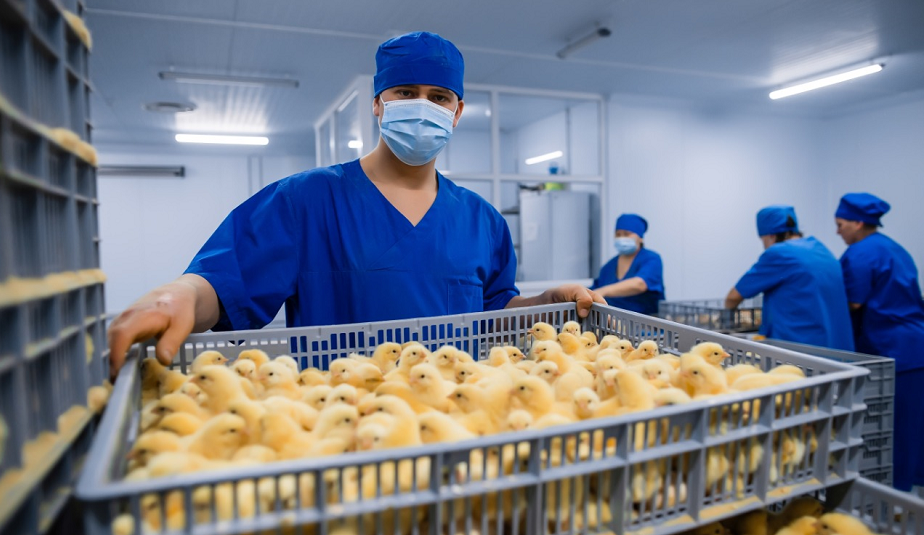 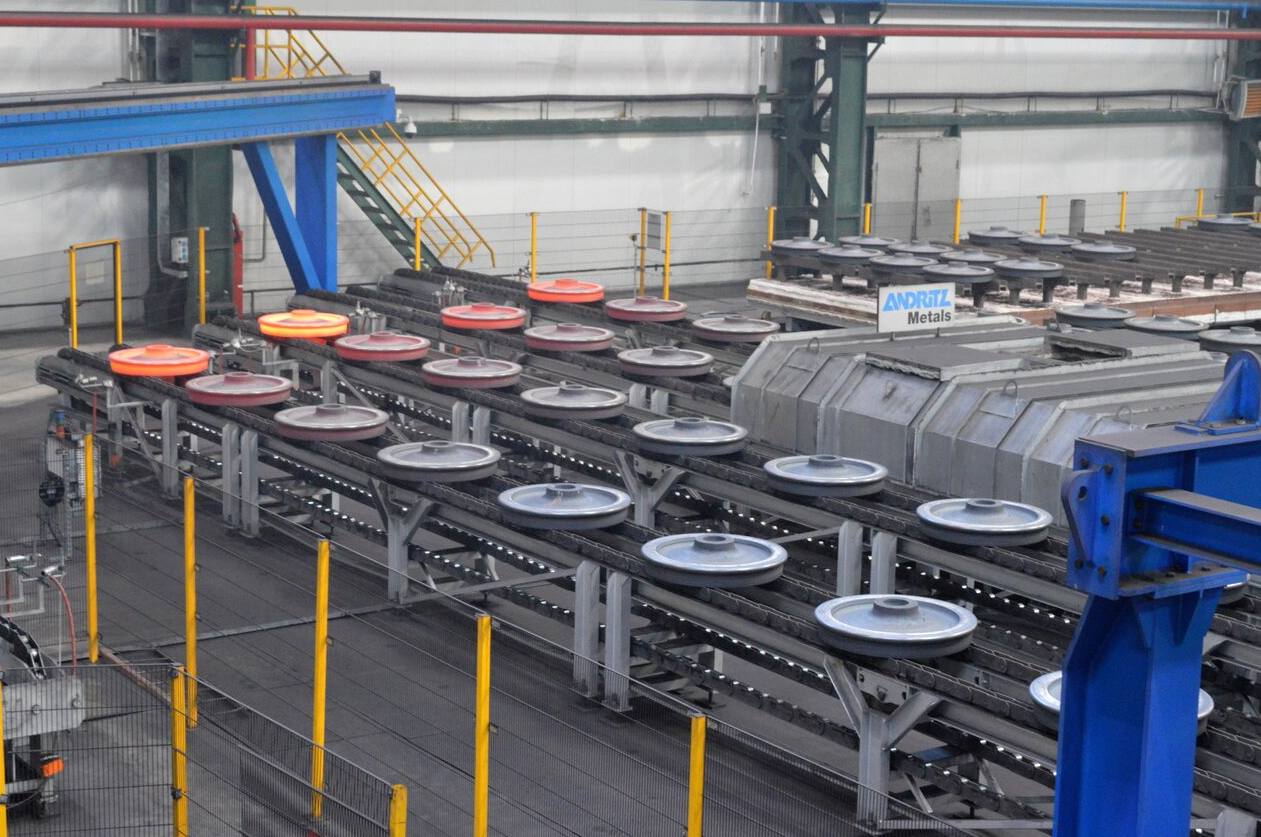 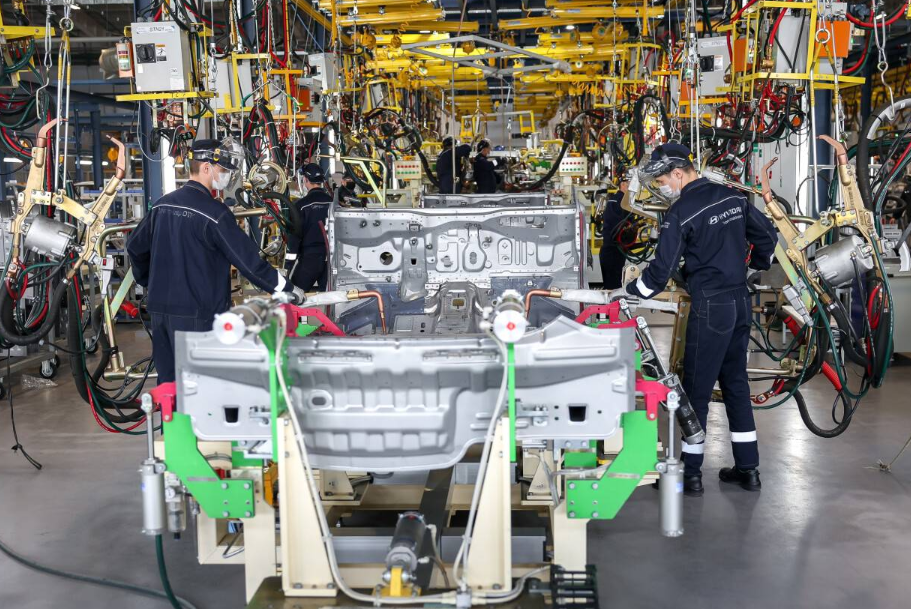 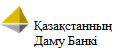 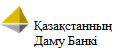 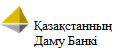 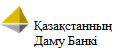 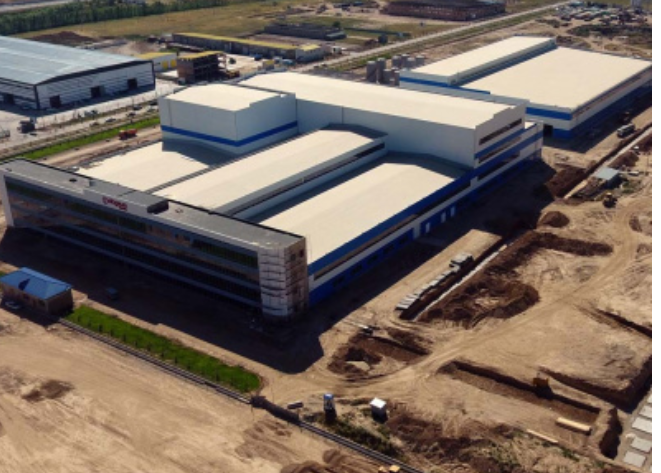 қолдау сомасы - 44,2 млрд теңге
қолдау сомасы  
- 17 млрд теңге
қолдау сомасы - 36 млрд теңге
қолдау сомасы - 8,5 млрд теңге
«Макинск құс фабрикасы» ЖШС 
Құс фабрикасының үш кезегін салу
«Asia Trafo» ЖШС 
Күштік трансформаторлар өндіру
«Hyndai Trans Kazakhstan» ЖШС
Hundai жеңіл автомобильдерін өндіру
«Проммашкомплект» ЖШС
Теміржол дөңгелектерін өндіру
Жобаның құны - 59 млрд теңге
Жобаның құны - 19 млрд теңге
Жобаның құны - 73 млрд теңге
Жобаның құны - 54,1 млрд теңге
Жобаның ерекшеліктері:
Жобаның ерекшеліктері:
Жобаның ерекшеліктері:
Жобаның ерекшеліктері:
Оңтүстік Кореяның озық технологияларын пайдалана отырып, ең жаңа жабдықта Hyundai брендінің заманауи жеңіл автомобильдерін шығару.
ҚР-дағы 500 кв дейінгі кернеуге арналған ірі күштік трансформаторлардың бірінші өндірушісі. Бұған дейін мұндай өндіріс Орталық Азияда болмаған
Ішкі нарық үлесін 33%-ға дейін ұлғайту. Жоба азық-түлік қауіпсіздігін қамтамасыз етуге ықпал етеді
ҚР-дағы жоғары экспорттық әлеуеті бар және өнімнің импортын алмастыратын тұтас таптамалы дөңгелектердің жалғыз ірі өндірісі
Пайдалануға берілуі: (2018-2022) берілді
Пайдалануға берілуі: (2018) берілді
Пайдалануға берілуі: (2020) берілді
Пайдалануға берілуі: (2019) берілді
Жобалық қуаты: 
жылына тірі салмақтағы 
90 мың құс еті
Жобалық қуаты: 
жылына 45 мың бірлік
Жобалық қуаты: 
жылына 300 мың бұйым
Жобалық қуаты: 
жылына 120 трансформатор
1 300 жұмыс орны құрылды
700 жұмыс орны құрылды
220 жұмыс орны құрылды
400 жұмыс орны құрылды
7
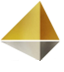 ҚАЗАҚСТАНДЫҚ ӨСІМДІК МАЙЫНЫҢ ЭКСПОРТЫ СОҢҒЫ 5 ЖЫЛДА 4,4 ЕСЕ ӨСТІ
ҚДБ қолдайтын өсімдік майының қазақстандық экспорттаушылары:
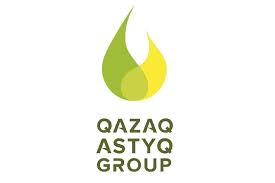 Экспорттық қолдау көрсетілгеннен кейін май өңдеу кәсіпорындары жалпы қуаты жылына 900 мың тоннаға жуық қайта өңдеу және жұмыс істеп тұрған өндірістерді жаңғырту бойынша 3 ірі жаңа май комбинаттарын құру жөніндегі инвестициялық жобаларды іске асырды.
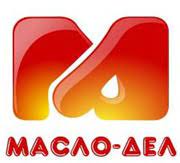 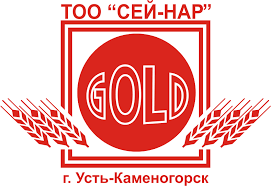 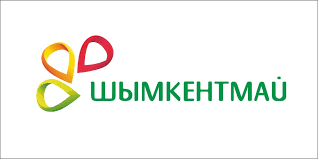 2018 ж. – 
12 млрд. теңге
2017 ж. – 
4 млрд. теңге
2015 ж. – 
5 млрд. теңге
2020 ж. – 
34 млрд. теңге
ҚР-дағы күнбағыс дәндерінің және күнбағыс майының тауар айналымының серпіні:
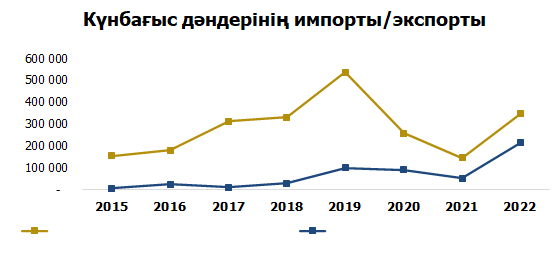 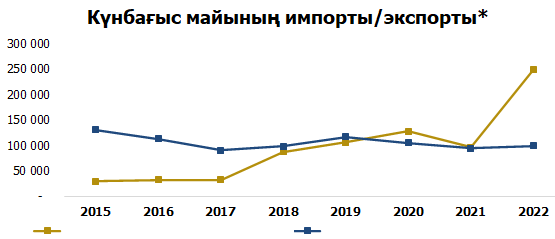 Күнбағыс дәндерінің экспорты, тонна
Күнбағыс дәндерінің импорты, тонна
Күнбағыс майының экспорты, тонна
Күнбағыс майының импорты, тонна
Қазақстаннан күнбағыс майы экспортының рекордтық көлемі байқалады. 2015 жылдан 2020 жылға дейін заттай түрдегі экспорт 8 есе өсті. Күнбағыс майы экспортының өсуі аясында күнбағыс дәндерінің экспорт көлемінің төмендеуі байқалады. 2019 жылмен (535,0 мың тонна рекордтық мәндер байқалған кезде) салыстырғанда 2022 жылғы көрсеткіштер айтарлықтай төмендеп, 347 мың тоннаны құрады, бұл ретте қазақстандық күнбағыс экспорты бойынша нақты деректер едәуір төмен, өйткені күнбағыс импортының үлкен көлемі және салдары ретінде оның кері экспорты байқалады.
*Ақпарат Qazstat деректеріне сәйкес ТНВЭД 1512 коды бойынша көрсетілген (күнбағыс, мақсары немесе мақта майы және олардың фракциялары, тазартылмаған немесе тазартылған, бірақ химиялық құрамы өзгермеген майлар).
8
2022 ЖЫЛҒЫ 31 ЖЕЛТОҚСАНДАҒЫ ЖАҒДАЙ БОЙЫНША ӨДҚ НЕГІЗГІ ДЕРЕКТЕРІ
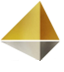 2020 жылғы 22 қыркүйекте ҚДБ-Лизинг ӨНЕРКӘСІПТІ ДАМЫТУ ҚОРЫ болып өзгертілді
2021 жылғы 27 желтоқсанда «Өнеркәсіптік саясат туралы» ҚР Заңы қабылданды, онда ӨДҚ  мәртебесі, мақсаттары мен мандаты бекітілді
2022 жылғы 8 сәуірде ӨДҚ қызметінің түрлері кредиттеу құралымен кеңейтілді
774 млрд теңге
ЖОБАЛАР ПОРТФЕЛІ
2022 жылы 326,5 млрд теңге сомасына 203 мәміле (6 жыл ішінде 1 287 млрд теңге сомасына 1 425 мәміле)
ҚАРЖЫЛАНДЫРЫЛҒАН ЖОБАЛАР
2022 жылы 527 млрд теңге 
(6 жыл ішінде 1 409 млрд теңге)
ТАРТЫЛҒАН ИНВЕСТИЦИЯЛАР
АКТИВТЕР
1 356 млрд теңге
205 млрд теңге
МЕНШІКТІ КАПИТАЛ
Ba2 (2023 жылдың ақпанында болжам тұрақтыдан жағымды болжамға дейін өсті)
КРЕДИТТІК РЕЙТИНГ
ТАЗА ПАЙДА
22,4 млрд теңге (11,2 млрд теңге мөлшерінде дивидендтер төлеу жоспарлануда)
9
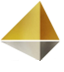 ӨДҚ АРҚЫЛЫ ЖЕДЕЛ ҚЫЗМЕТТЕРДІҢ КӨЛІГІН ЖАҢАРТУ
Өңірлер
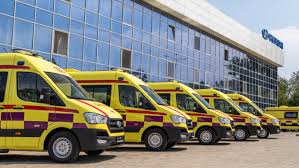 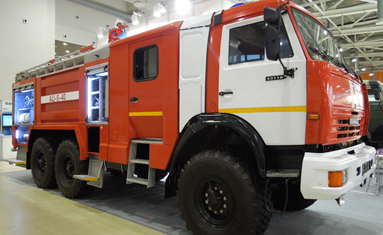 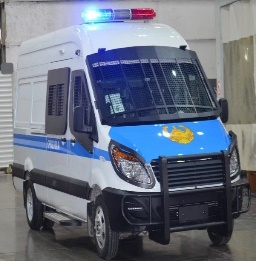 Алматы облысы, Жамбыл облысы, Батыс Қазақстан облысы, Қарағанды облысы, Солтүстік Қазақстан облысы, Ақтөбе облысы, Атырау облысы, қызылорда облысы, Түркістан облысы, Маңғыстау облысы, Астана және Алматы қалалары сияқты өңірлерде 12,5 млрд теңге сомаға 327* санитариялық көлік сатып алынды және жеткізілді
Санитарлық көлік бойынша
Өңірлер
Ақмола облысы, Батыс Қазақстан облысы, Маңғыстау облысы сияқты өңірлерде 4 млрд теңгеге 90** өрт сөндіру және полиция көлігі сатып алынды
Полиция және өрт көлігі бойынша
*Барлық кезеңде 1 506 санитарлық көлік бірлігі жинақталады
** Барлық кезеңде өрт сөндіру және полиция көлігінің 550 бірлігі жинақталады
10